Black River-MathesonMunicipal OperationsWho Does What?
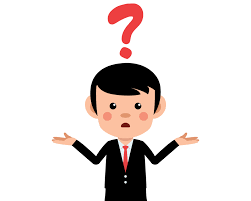 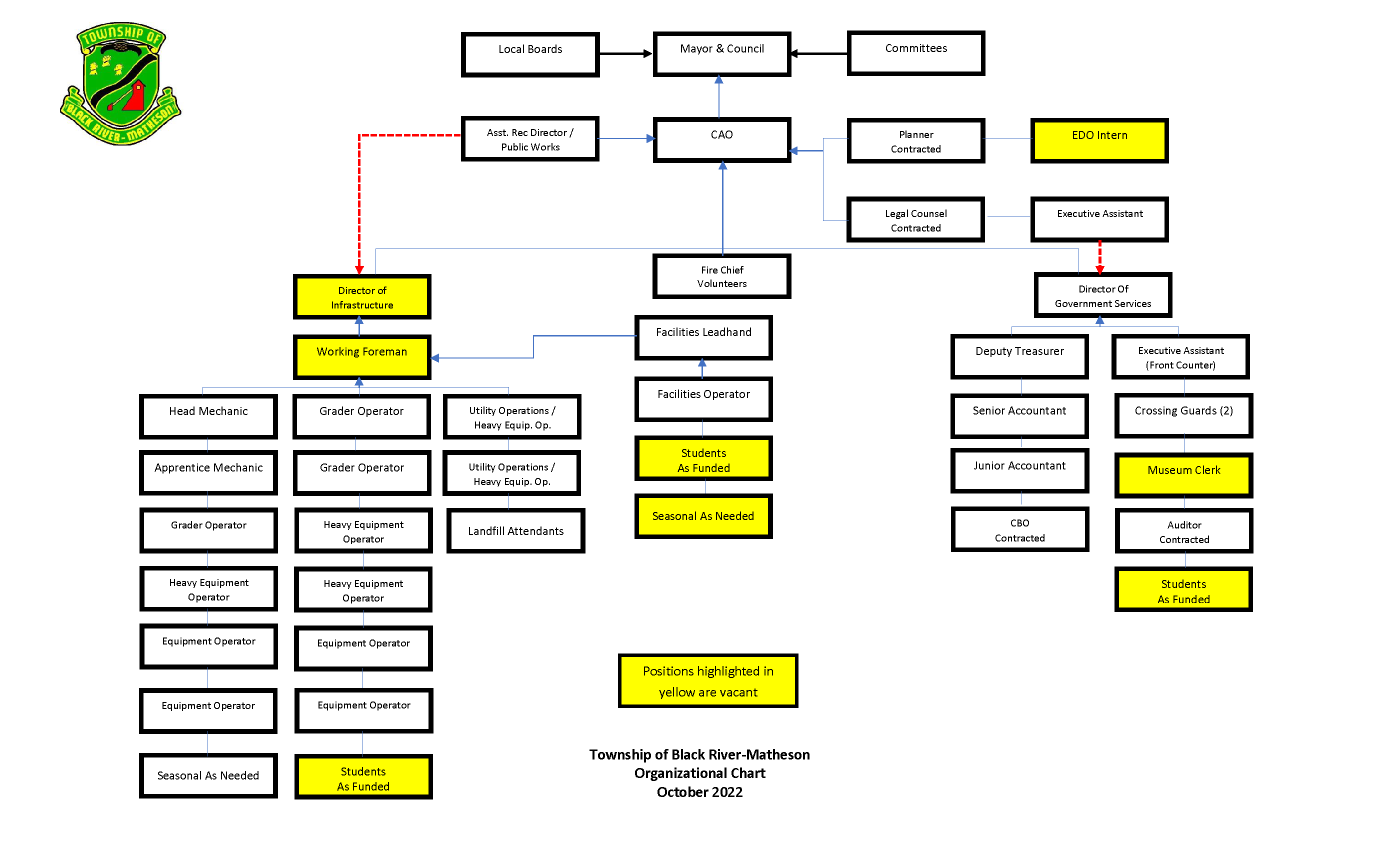 2
Municipal Departments
3
Library services
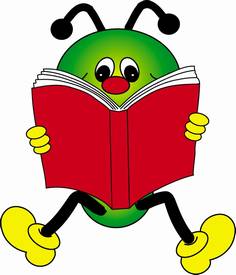 4
Library services
5
Office of the CAO
Overall
Policy Development & Management
6
Office of the CAO
Highlights
7
Recreation department
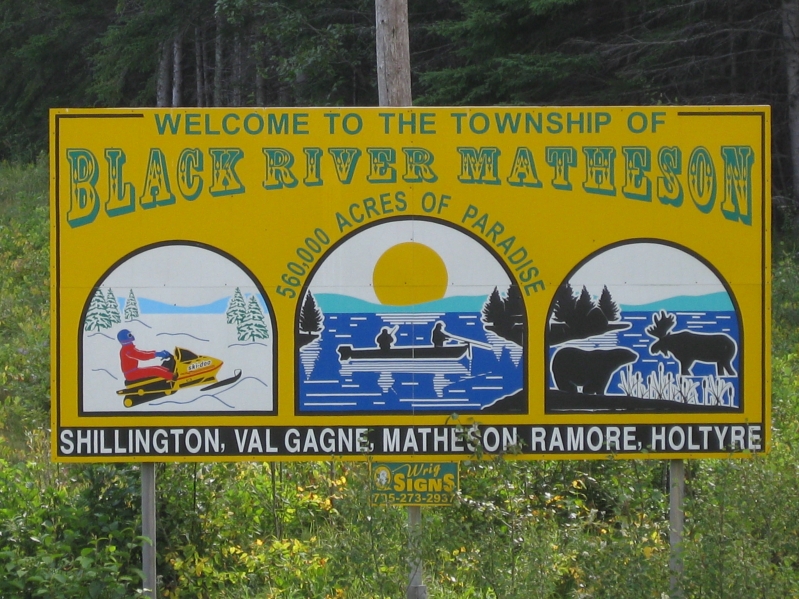 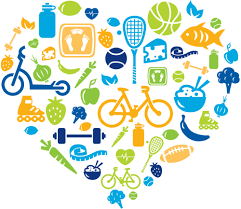 8
Recreation department
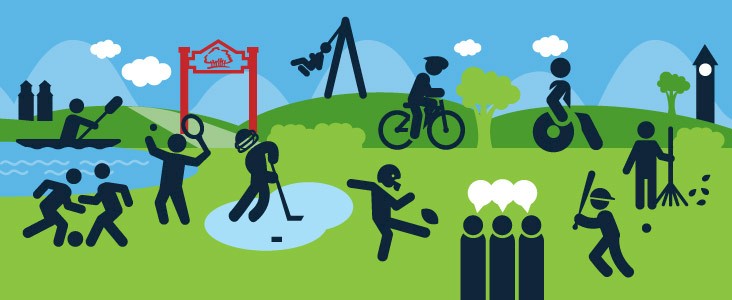 9
Public Works department
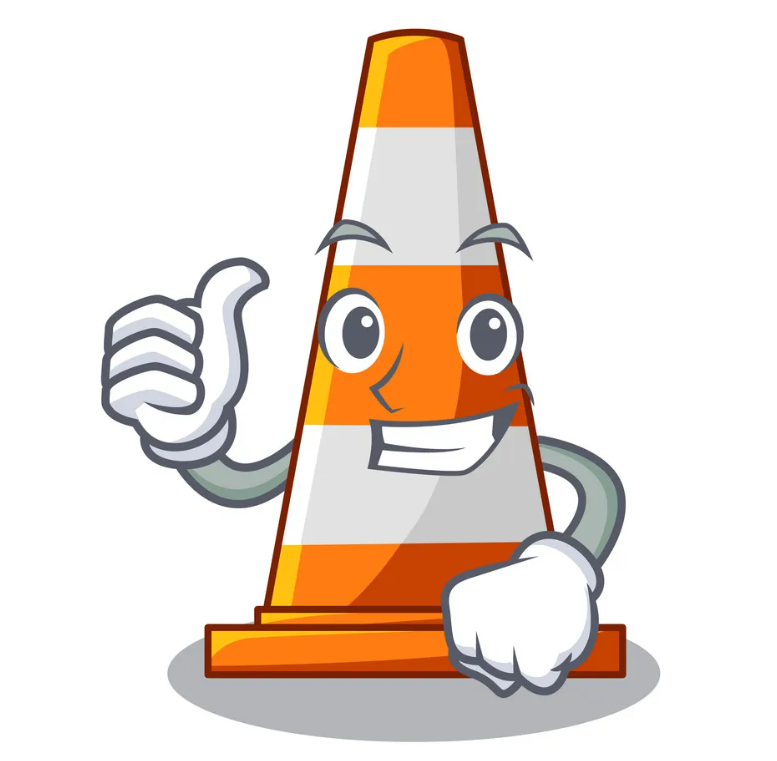 10
Public Works department
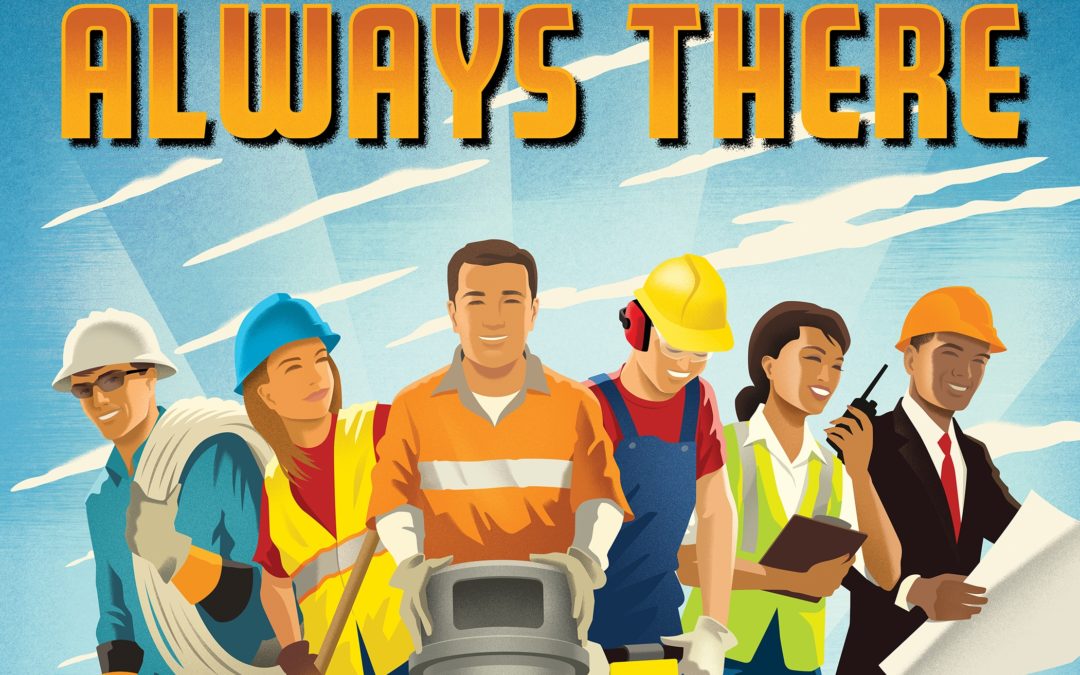 11
Fire department
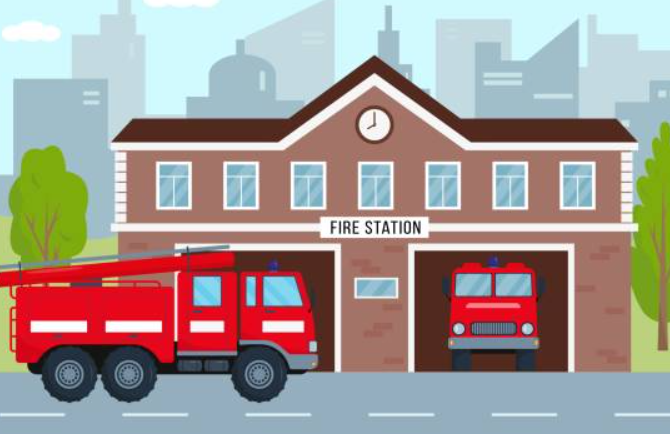 Current Compliment Overall is 35
12
Fire department
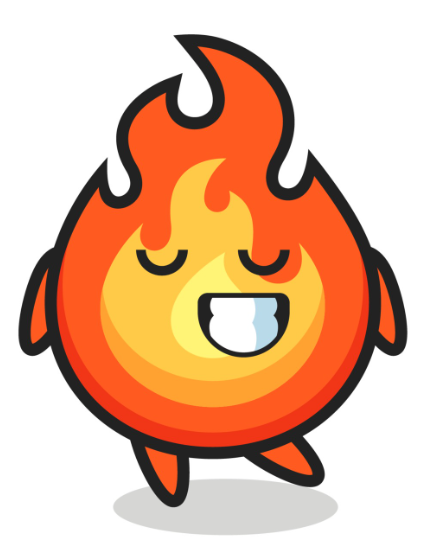 13
administration department
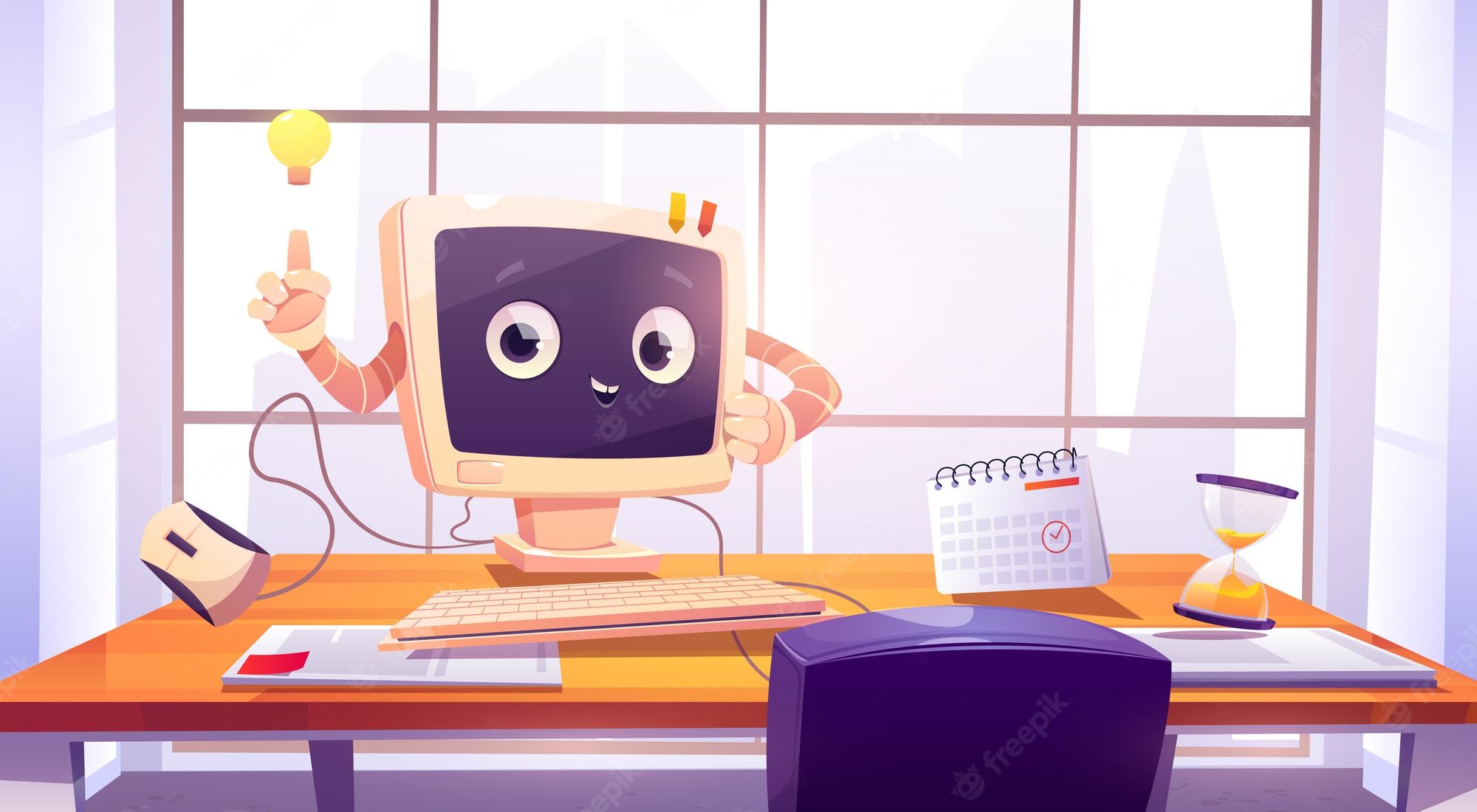 14
administration department
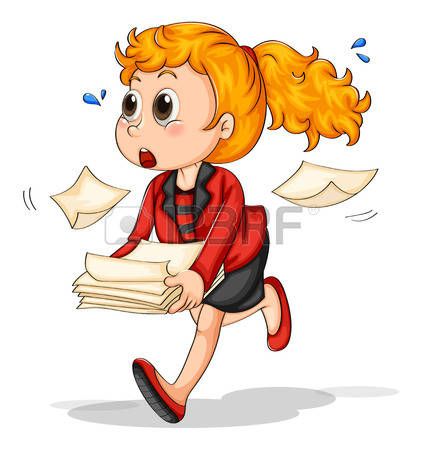 15
Municipal Master plan
“The plan is an organizational management activity that has been used to set priorities, focus energy and resources, strengthen operations ensure that employee and other stakeholders are working toward common goals, establish agreement around intended outcomes/results and assess and adjust the organization’s direction in response to a changing environment.”

Comprehensive Master Plan pg. 9
16
Municipal Master plan
17
Municipal Master plan 2023
18
Municipal Master plan 2023-Cont’d
19
Municipal Master plan 2023-Cont’d
20
Municipal Master plan 2024-2027 Parking Lot
21
When you are in local government, you are on the ground, and you are looking into the eyes and hearts of the people you are there to serve. It teaches you to listen; it teaches you to be expansive in the people with whom you talk to, and I think that that engagement gives you political judgment.

-Valerie Jarrett
22